Основные направления исследований института SPE гамбургского политехнического университета
Изучение технологических процессов связанных с синтезом и обработкой частиц.
	Разработка новых концептов аппаратов для химической промышленности.
	Моделирования  и симуляция технологических процессов.
Гранулирование
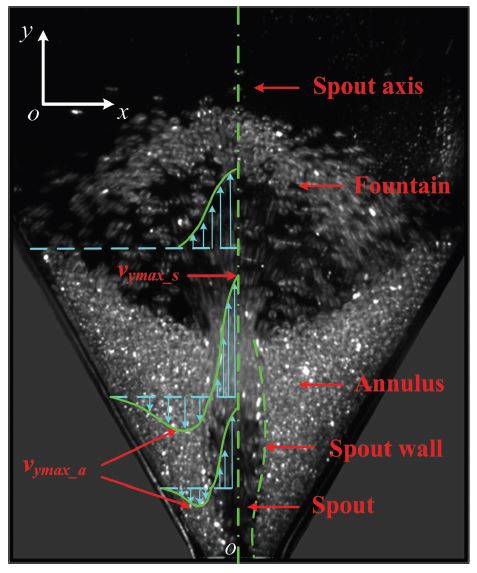 Рис. 1. Кадр из съемки процесса гранулирования высокоскоростной камерой
Моделирование процесса гранулирования
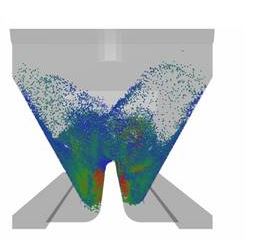 Рис. 2. EDEM симуляция фонтанирующего слоя
Образование агломератов в фонтанирующем слое
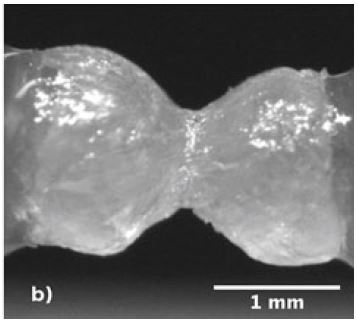 Рис. 3. Агломерат
Конечно-элементная модель агломерата
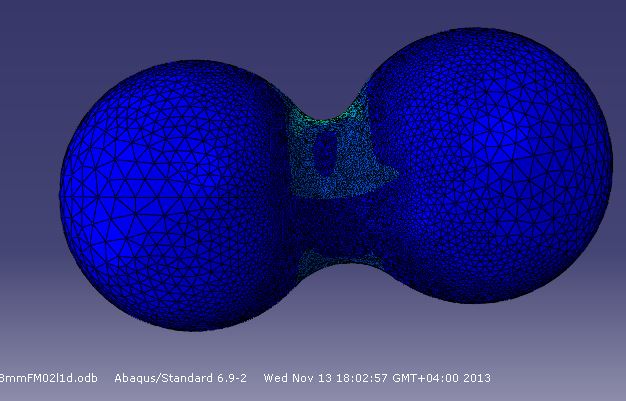 СПАСИБО ЗА ВНИМАНИЕ!!!